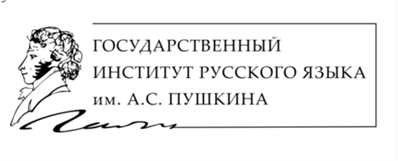 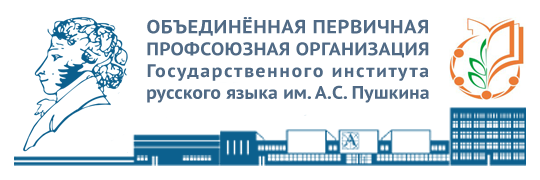 ПУБЛИЧНЫЙ ГОДОВОЙ ДОКЛАДОбъединенной профсоюзной организации ФГБОУ ВО «Государственный институт русского языка им. А.С . Пушкина» Московской городской организации Общероссийского Профсоюза образованияМосква, 2022 г.
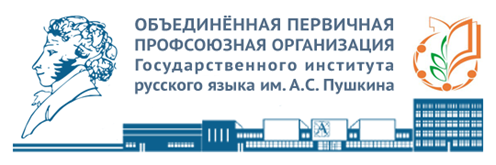 В 2022 году были разработаны и приняты:
Смета профсоюзной организации на 2022 г.
Текущий план работы на 2022 г.
Соглашение по охране труда на 2022 г.
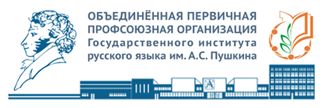 Состав Профсоюза
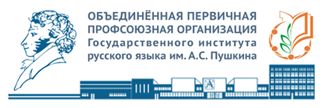 Состав профкома и ревизионной комиссии*
Председатель профкома – Е.Н. Чернышева
Заместитель председателя –Маев И.А.
Члены профкома:
Куприна И.В.
Павлов Е.В.
Петина Екатерина (председатель студенческой секции, избрана в 2022 г.)
Председатель КРК – Г.Н. Купцова
Заместитель председателя КРК- М.А. Игнатьева

Члены профокома и комиссии избраны в 2019 году
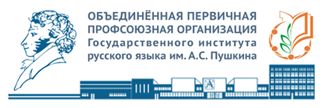 Организационная работа
За 2022 год было проведено: 11 заседаний профкома, на которых обсуждались следующие вопросы:
О  состоянии профсоюзного членства.
О работе и задачах актива студенческой секции на 2022 год.
Об утверждении графиков сменной работы, инструкций по охране труда для работников и обучающихся, графиков отпусков работников на 2023 год.
О проверке спортивных сооружений и пищеблока Института комиссией по охране труда.
О положениях Коллективного договора и приложений к нему.
О направлении студентов студенческой секции профорганизации в студенческий лагерь профсоюзного актива.
О проведении акции «Поддержим наших!».
Об участии в акции «В школу с профсоюзом».
Об оказании материальной помощи сотрудникам и студентам –  членам профсоюза по разным основаниям.
О премировании членов профсоюза за активную научную и профсоюзную деятельность.
Информационная работа
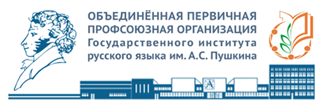 Функционируют официальный раздел профсоюзной организации на официальном сайте Института в сети «Интернет» https://www.pushkin.institute/our_life/profsoyuz/ и официальная страница Профсоюзной организации в социальной сети «ВКонтакте» https://vk.com/pushkin_inst_profkom
Организована связь по электронной почте profkom@pushkin.institute:
e-mail-рассылки с информацией о деятельности Профсоюза и Профорганизации, в т.ч. о текущих и предстоящих мероприятиях;
рассмотрение рекомендаций и ответы на вопросы членов Профсоюза, поступающие по электронной почте (обратная связь),
организация онлайн-опросов (голосований и анкетирований) по вопросам, входящим в сферу деятельности Профорганизации.
Информационная работа
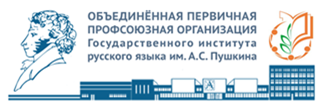 Официальная страница Профсоюзной организации в социальной сети «ВКонтакте» https://vk.com/pushkin_inst_profkom

В 2022 году ВК-страницу Профорганизации посещали 
108 подписчиков.
В течение года на странице было размещено 9 постов.
Назначение ВК-страницы – дополнительная площадка 
для взаимодействия с работниками и студентами 
Института –  членами Профсоюза 
по следующим направлениям:
информирование о деятельности Профорганизации и вышестоящих профсоюзных объединений, о прошедших и предстоящих профсоюзных мероприятиях, о возможностях и преимуществах для членов Профсоюза,
информационная и агитационная работа по привлечению в Профсоюз новых членов и пополнению профактива,
обратная связь с членами профсоюза по вопросам, входящим в компетенцию профорганизации.
Страница студенческой секции Профсоюзной организации в социальной сети «ВКонтакте» https://vk.com/profsoyuz_pushkina (695 подписчиков, еженедельная публикация постово деятельности студенческой секции, возможностях для студентов – членов Профсоюза, об общественной активности, досуге и других вопросах, интересующих студентов)
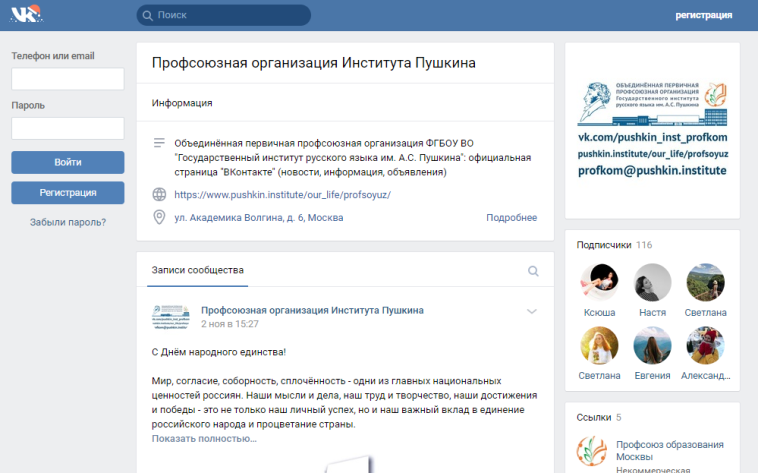 Информационная работа
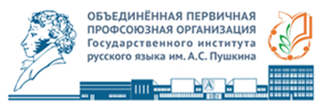 Email-рассылки членам профсоюзной организации, онлайн-опросы, ответы на входящие сообщения
profkom@pushkin.institute
В 2022 году:
Работникам и студентам Института было разослано 14 писем, в т.ч.: - объявления о профсоюзных конференциях и других мероприятиях, - информационный бюллетень о деятельности профсоюзной организации;- информация о преимуществах членства в Профсоюзе, возможностях для членов Профсоюза;- проекты документов Профорганизации и т.д.
Среди работников и студентов Института - членов Профсоюза проведено 2 онлайн-опроса (голосований и анкетирований).
Кроме того, организационным сектором профкома регулярно (1-2 раза в неделю) осуществлялась рассылка о возможностях посещения мероприятий в сфере искусства и культуры (театры, концертные залы и др.), приобретения билетов по специальным ценам и т.д.
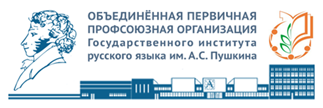 Социальное партнерство
Члены профкома участвовали в течение года в заседаниях комиссий Института по распределению стипендиального фонда, по переводу студентов, обучающихся на коммерческой основе, на освободившиеся бюджетные места.
Председатель Профсоюзной организации являлся членом Ученого совета Института, членом конкурсной комиссии, Комиссии по разрешению трудовых споров, комиссии по этике и т.д.
Оказывалась организационная и финансовая помощь в работе Спортивного клуба Института и Киноклуба Института, в организации студенческих культурно-массовых, научных мероприятий.
Проводилась совместная работа профкома и отдела охраны труда по организации и контролю помещений института, над ежегодным Соглашением по охране труда и его выполнением.
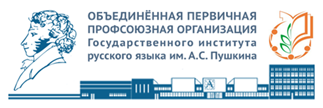 Социальная работа
16 членам Профсоюза оказана материальная помощь (в том числе 3 студентам). 
2 членам Профсоюза оказана материальная помощь на оздоровление детей.
Закуплены и распределены новогодние подарки для детей членов профсоюза (всего подарков - 65).
41 члену Профсоюза, имеющему детей в возрасте до 14 лет, оказана материальная помощь перед Новым Годом.
Коллективно-договорная работа
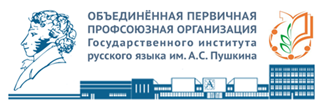 Разработка и утверждение инструкций по охране труда.


 В Институте действует Коллективный договор с 09 ноября 2021 года по 08 ноября 2024 года.
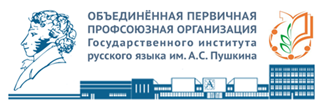 Культурно-массовая работа
Профком ведёт работу по регулярному обеспечению работников и обучающихся Института недорогими билетами или бесплатными контрамарками в театры г. Москвы. 
Заключены соглашения с 29 театрами. Всего за 2022 год было распространено 1179 льготных билетов (из них 237 бесплатно), в том числе:














Также члены профсоюза пользовались возможностью самостоятельно приобретать льготные билеты на официальных сайтах театров по специальным промокодам.
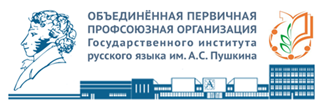 Культурно-массовая работа
Были организованы следующие экскурсии:

07.04.2022 и 14.04.2022 - экскурсии в Галерею искусства Европы и Америки ГМИИ им. Пушкина для студентов 1 курса ФФ (60 чел.).
22.05.2022 – экскурсия для работников и студентов в Ростов Великий (40 чел.)
19.06.2022 – экскурсия для работников и студентов в Государственный мемориальный и природный музей-заповедник И.С. Тургенева «Спасское-Лутовиново» (40 чел.)
25.09.2022 - экскурсия для работников и студентов «Середниково (усадьба Лермонтовых) - Киногород "Пилигрим"» (80 чел.).
05.11.2022 и 06.11.2022 - экскурсии для  студентов 1 курса ФФ  Государственный  музей  Востока (105 чел.).
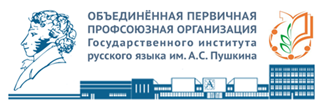 Обучение профактива
Председатель ОППО и члены профкома принимали участие во всех семинарах городского комитета профсоюза.

1 чл. профкома и 5 членов профсоюзного актива студенческой секции прошли обучение, организованное в учебном центре городского комитета профсоюза.
Краткий отчет о работе студенческой секции
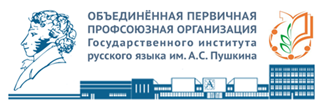 В начале учебного года действовала кураторская программа для студентов первого курса. У каждой группы первокурсников было 4 куратора из актива профсоюза (всего 28 активистов), которые помогали в образовательных, социальных и бытовых вопросах новым студентам.
Была проведена «Школа кураторов», уроки которой были посвящены как правовым вопросам, так и софт-скиллам и тим-билдингу.
Были организованы три встречи кураторов с первокурсниками, на которых ребята познакомились с одногруппниками. Также на первой встрече были выбраны старосты групп, профорги и их заместители.
Краткий отчет о работе студенческой секции
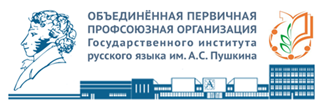 В 1 семестре 2022-23 учебного года были проведены следующие мероприятия:
Посвящение в студенты с конкурсом сценок от первокурсников и интерактивным квестом от кураторов;
Конкурс на лучшую кричалку для первокурсников;
Квартирник «Единый студенческий мир»;
Новогодний бал.
Краткий отчет о работе студенческой секции
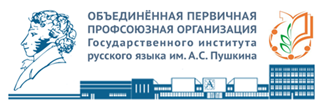 Члены студенческой секции профсоюза активно развивают студенческую группу Вконтакте. За год было опубликовано 107 постов, в группу вступили 133 новых пользователя, количество просмотров материалов группы достигло отметки 6200. 
На данной площадке публикуется:
Информация о самых важных мероприятиях Института и города (волонтерские программы, семинары, лекции);
Творческие рубрики: «Строка студента», «Творчество Пушки», «Театральный курьер».
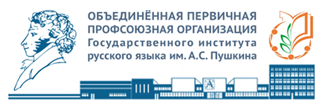 Краткий финансовый отчет
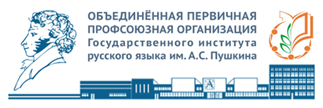 Количественные показатели
Контактная информация
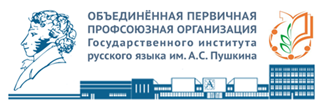 Профком: каб. 465, 4-й этаж
E-mail: profkom@pushkin.institute
www.pushkin.institute/our_life/profsoyuz
https://vk.com/pushkin_inst_profkom
Председатель профкома:
Чернышёва Елена Николаевна 	- каб. 255
E-mail: ENChernysheva@pushkin.institute
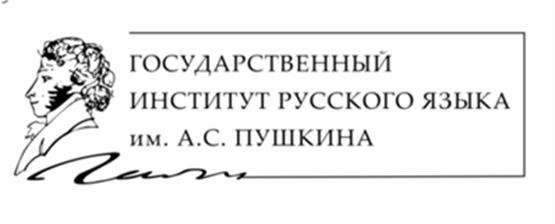 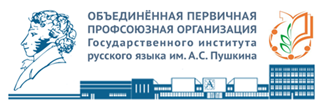 Спасибо за внимание!
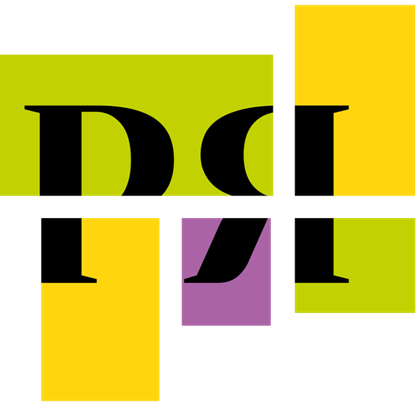